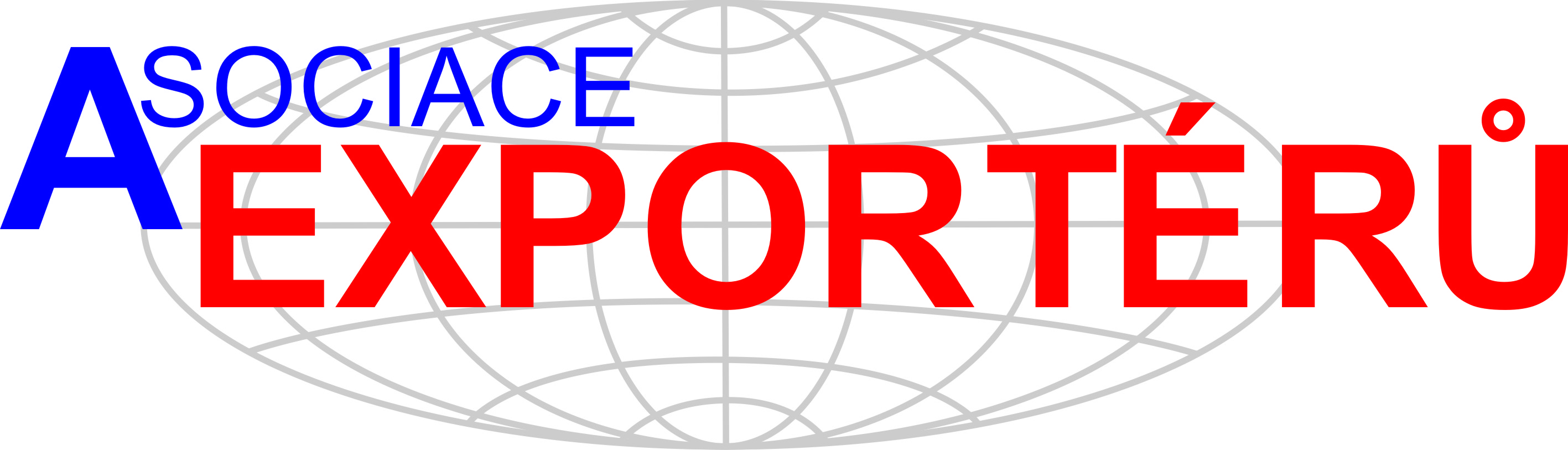 IV. ČESKÉ EXPORTNÍ FÓRUM
Výsledky dotazníku Asociace exportérů:
Jak krize postihla exportéry?
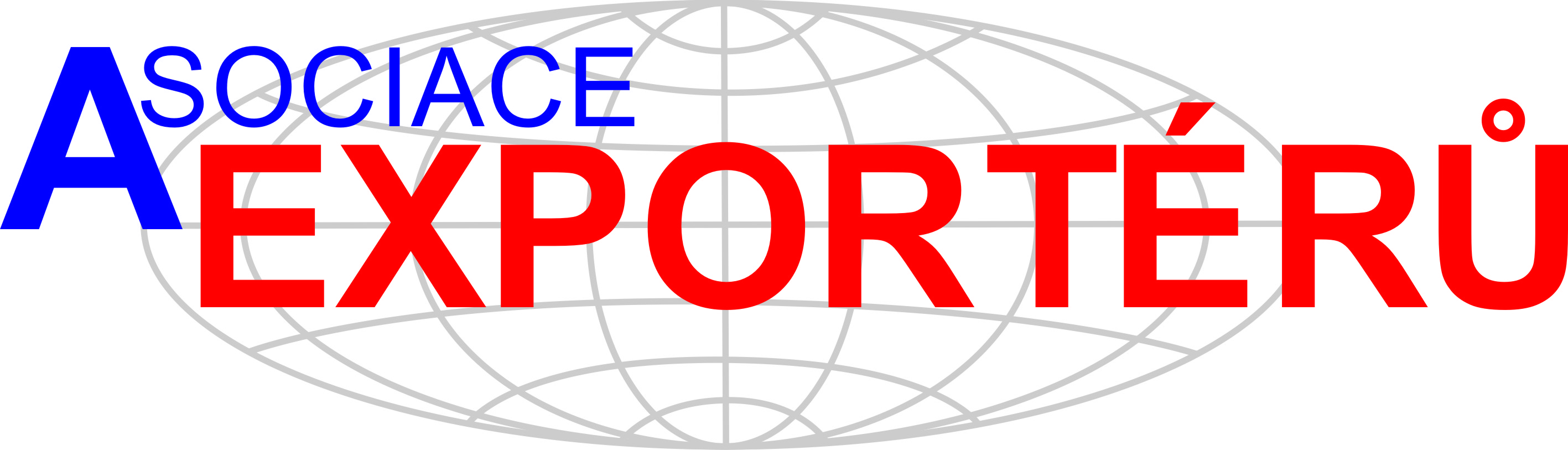 Co nejvíce komplikovalo Vaši situaci v době pandemie koronaviru?
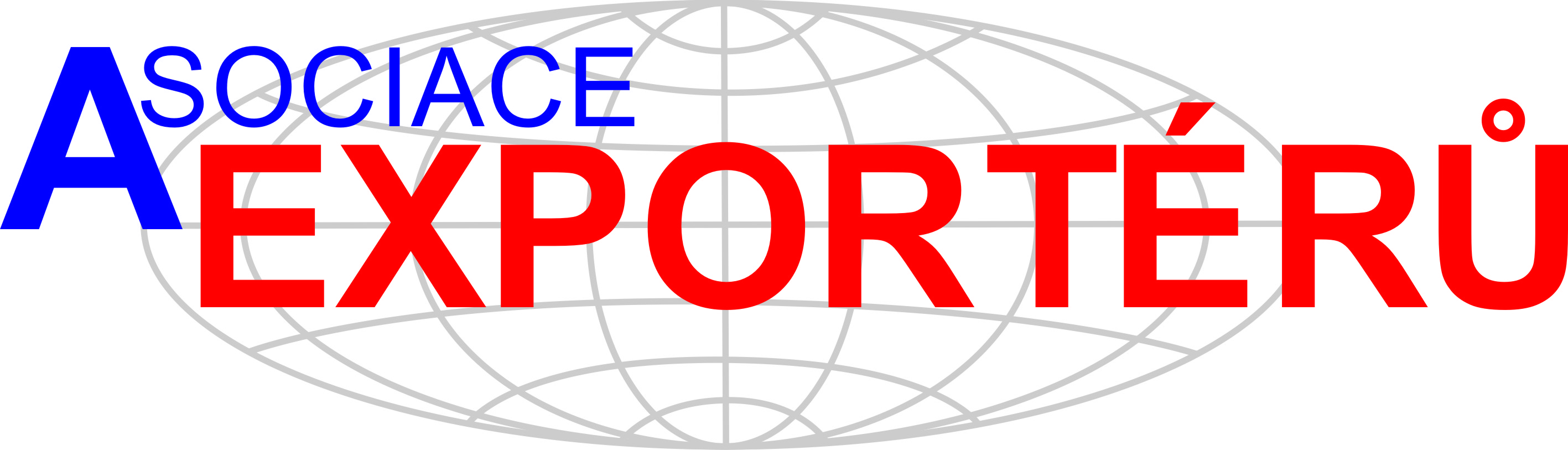 Registrujete zhoršenou platební morálku u svých obchodních partnerů?
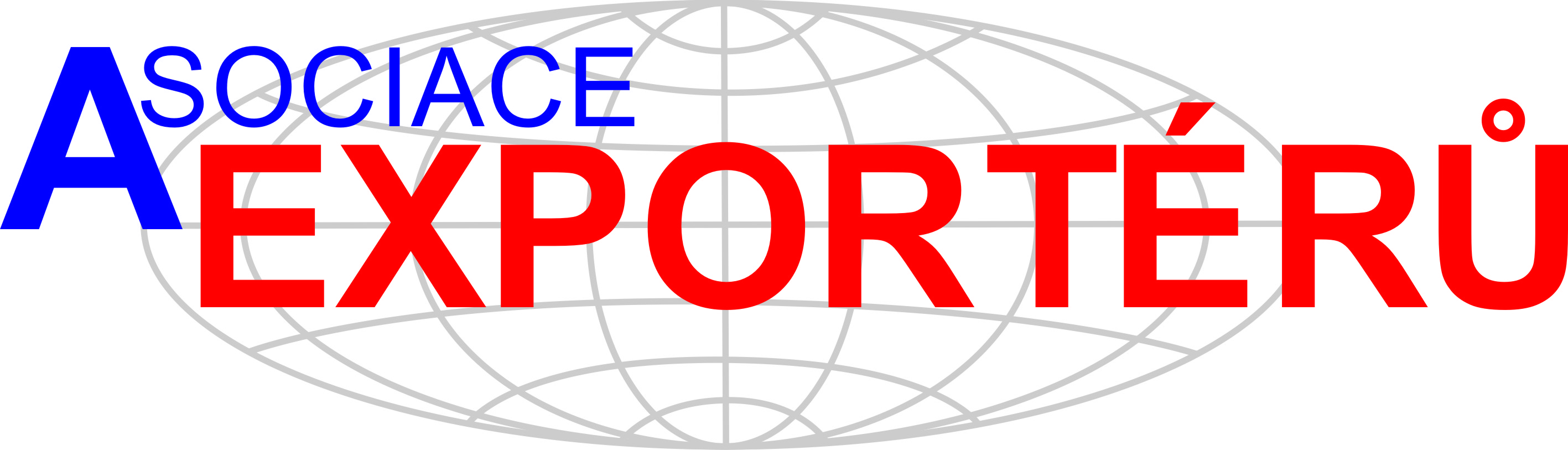 Jak hodnotíte státní podporu firem postižených pandemií koronaviru?
0%
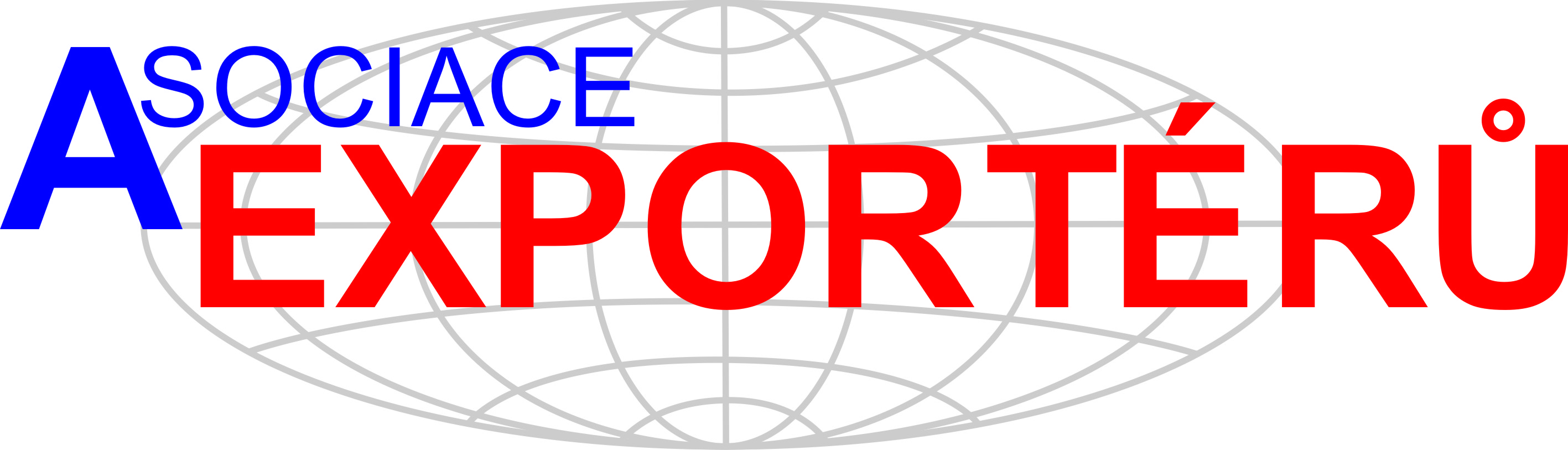 Upravovali jste kvůli současné krizi mzdy zaměstnancům?
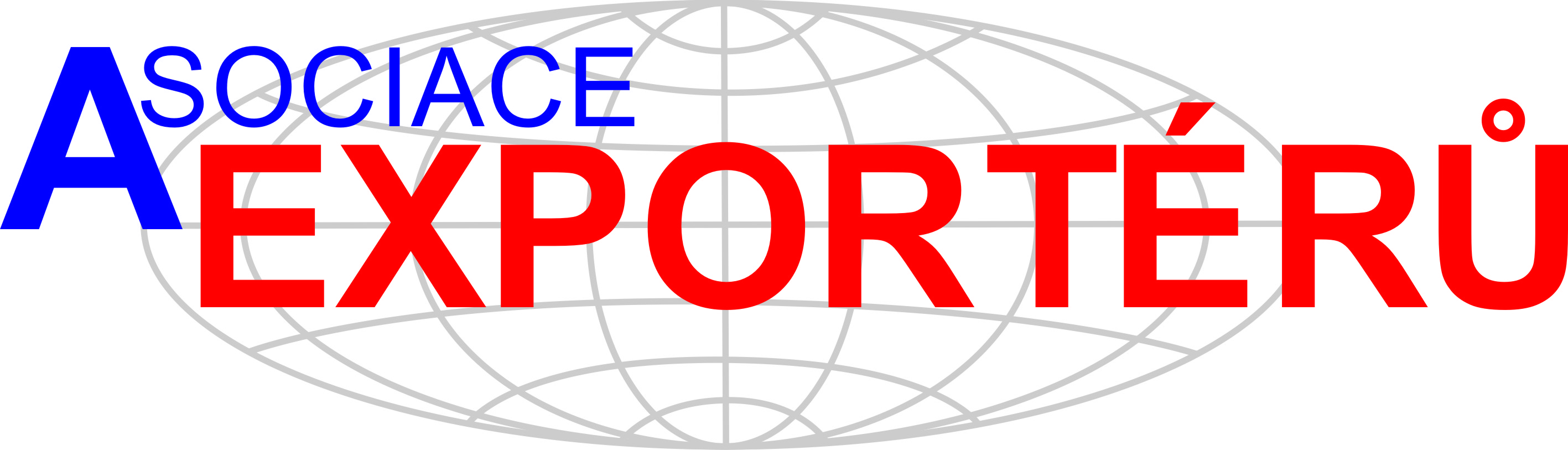 Museli jste kvůli krizi sáhnout k propuštění zaměstnanců?
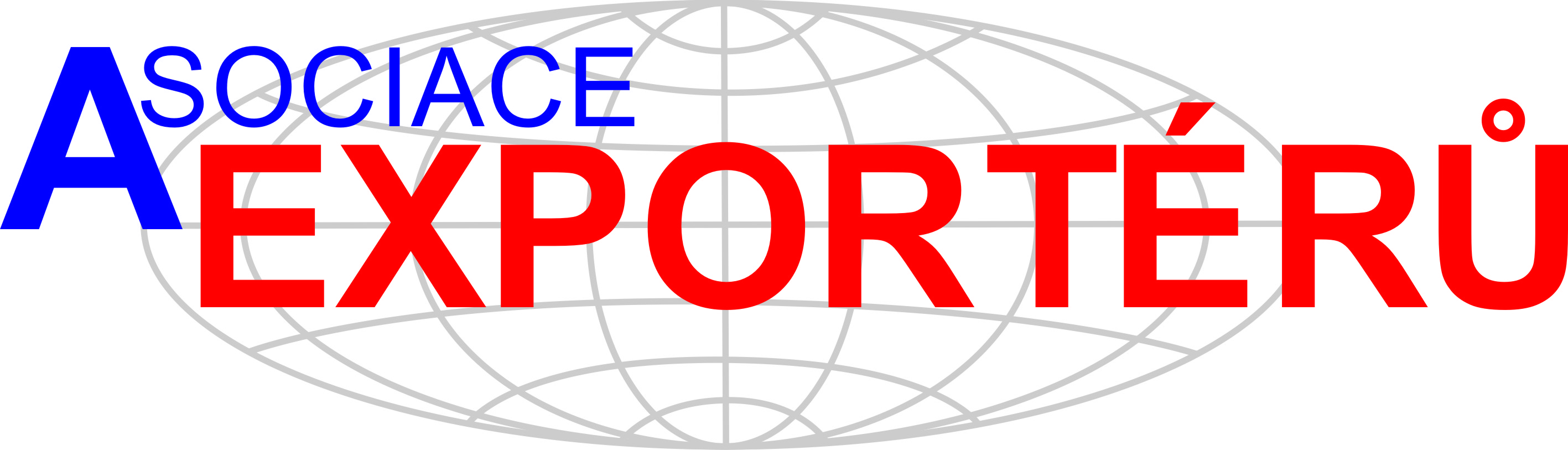 Jaký vývoj tržeb očekáváte v roce 2020?
Růst v roce 2020 neočekává žádná z firem.